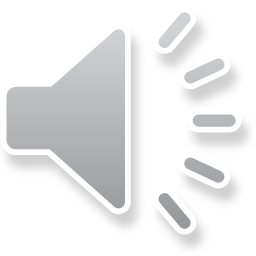 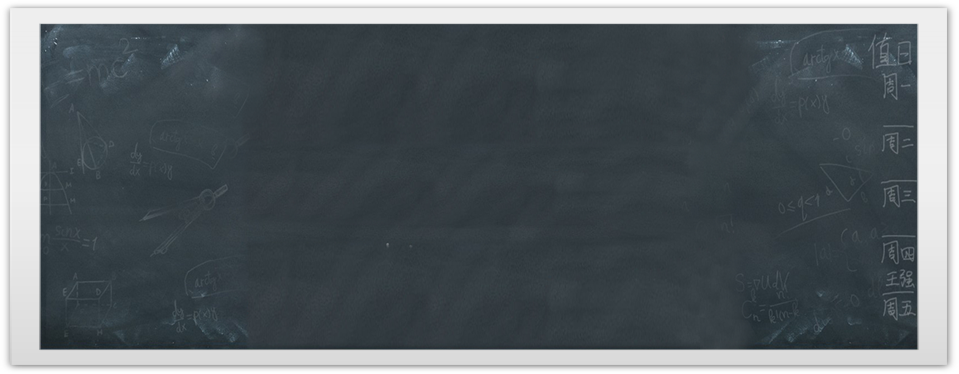 CHÀO MỪNG 
CÁC EM ĐẾN VỚI BÀI HỌC HÔM NAY!
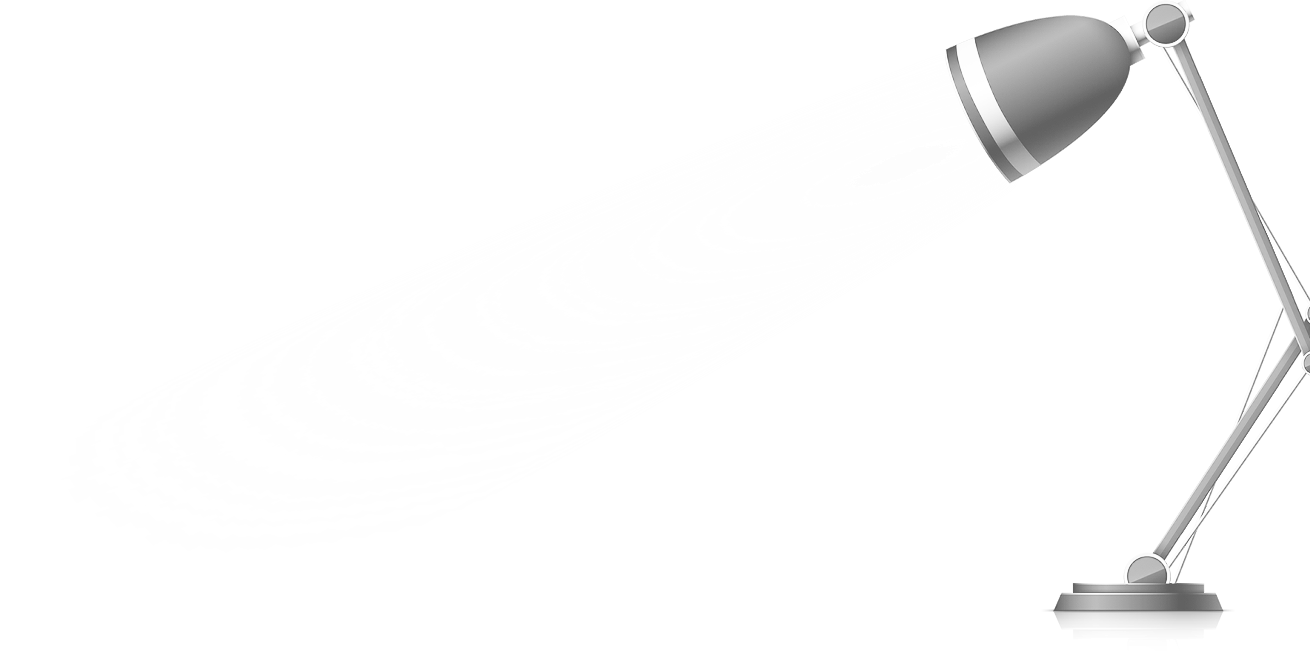 LỚP: 9        GV: Nguyễn Thị Thanh Bích
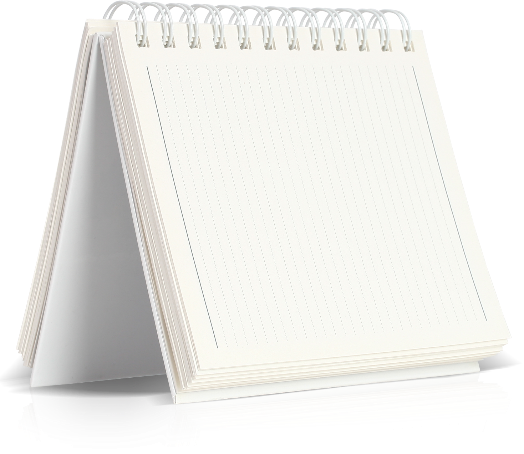 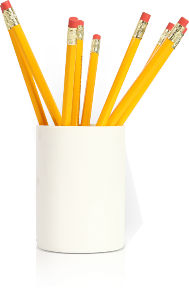 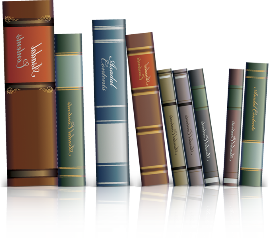 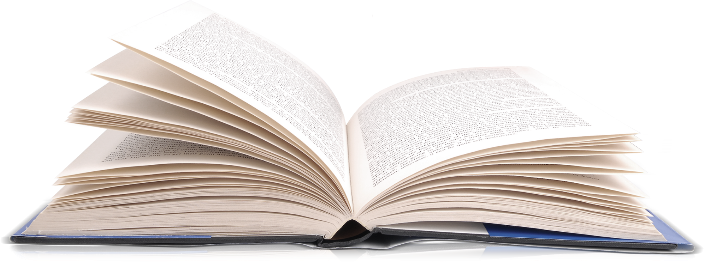 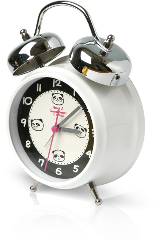 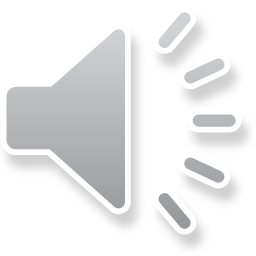 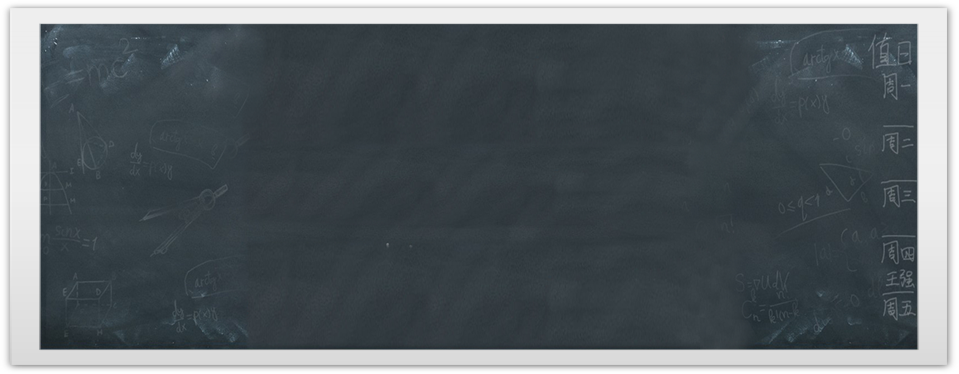 Tiết 51:
Bài 3: TẦN SỐ GHÉP NHÓM. 
TẦN SỐ TƯƠNG ĐỐI GHÉP NHÓM.
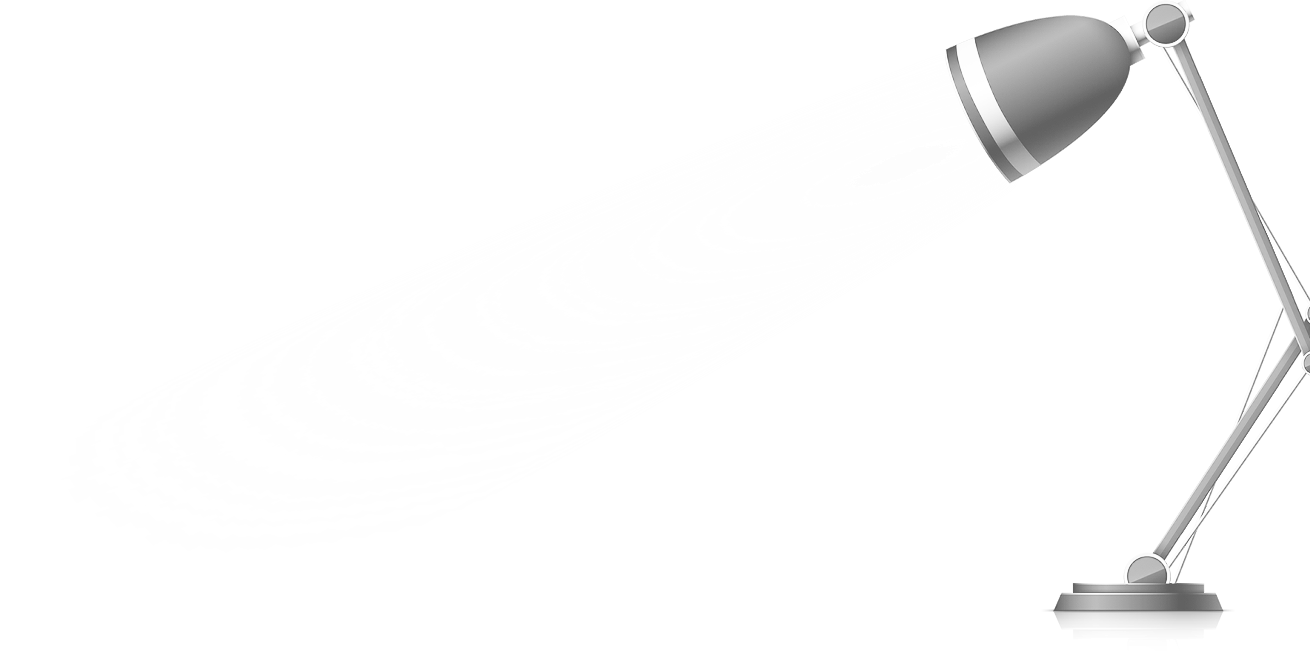 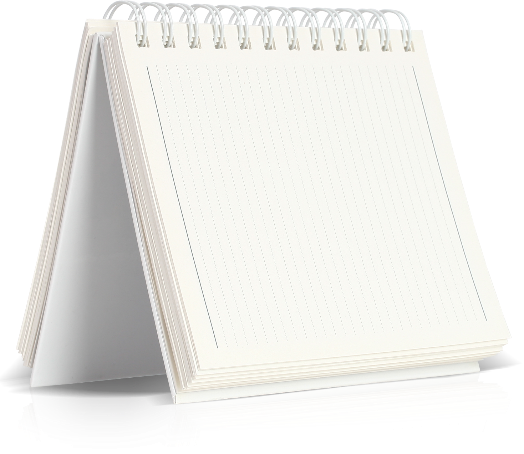 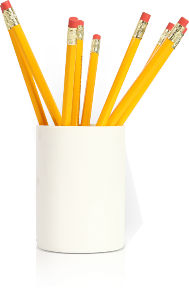 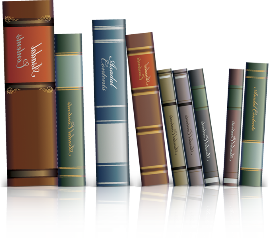 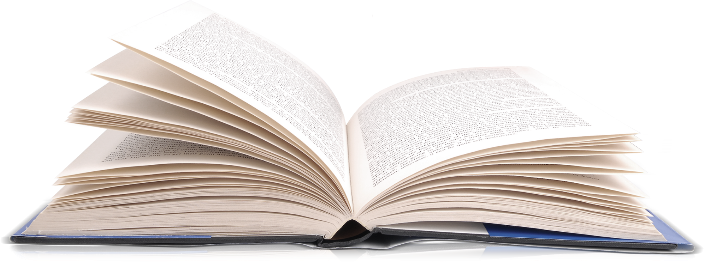 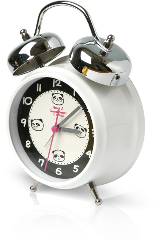 BÀI 3: TẦN SỐ GHÉP NHÓM. TẦN SỐ TƯƠNG ĐỐI GHÉP NHÓM
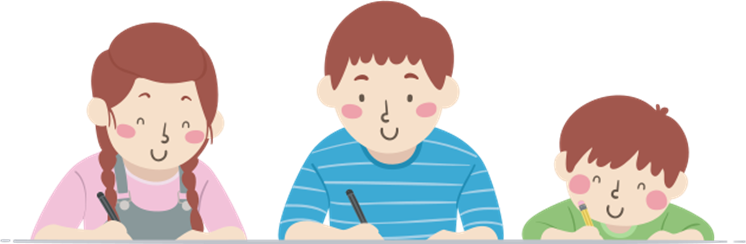 1. Tần số tương đối ghép nhóm và bảng tần số tương đối ghép nhóm.
Hoàn thành bảng sau:
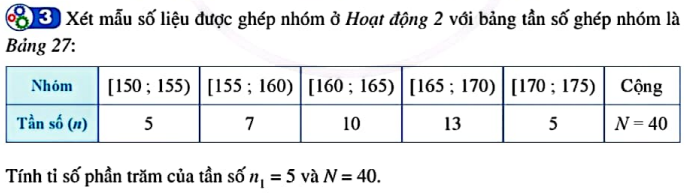 Để lập bảng tần số tương đối ghép nhóm ta làm thế nào?
12,5
III
III. TẦN SỐ TƯƠNG ĐỐI GHÉP NHÓM. BẢNG TẦN SỐ TƯƠNG ĐỐI GHÉP NHÓM.
BIỂU ĐỒ TẦN SỐ TƯƠNG ĐỐI GHÉP NHÓM
17,5
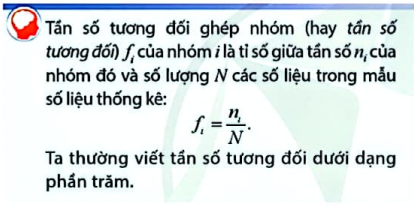 Giải:
25
32,5
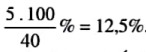 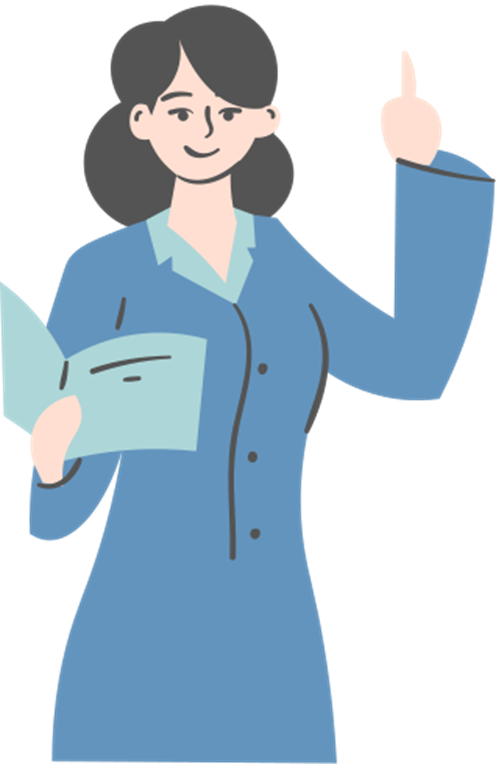 12,5
100
Bảng trên gọi là bảng tần số tương đối
ghép nhóm
BÀI 3: TẦN SỐ GHÉP NHÓM. TẦN SỐ TƯƠNG ĐỐI GHÉP NHÓM
1. Tần số tương đối ghép nhóm và bảng tần số tương đối ghép nhóm.
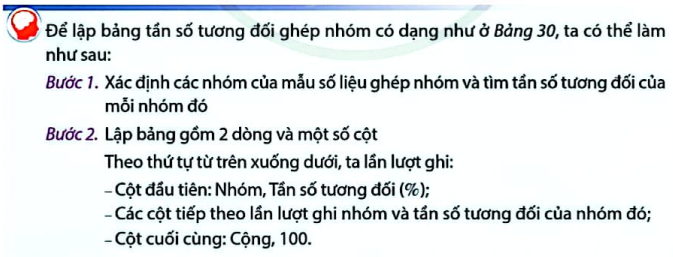 III
III. TẦN SỐ TƯƠNG ĐỐI GHÉP NHÓM. BẢNG TẦN SỐ TƯƠNG ĐỐI GHÉP NHÓM.
BIỂU ĐỒ TẦN SỐ TƯƠNG ĐỐI GHÉP NHÓM
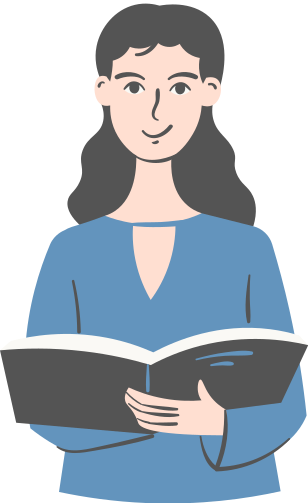 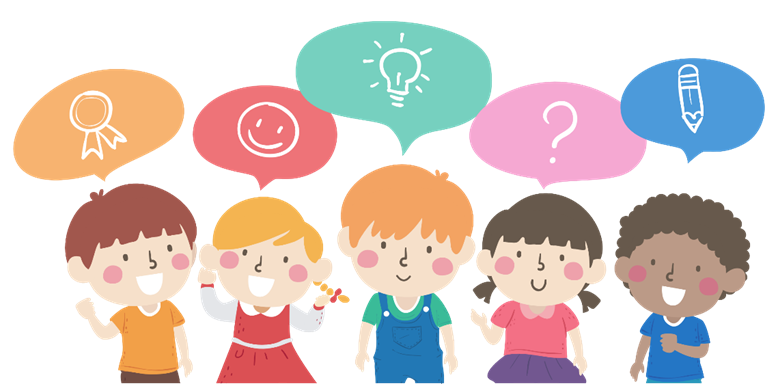 BÀI 3: TẦN SỐ GHÉP NHÓM. TẦN SỐ TƯƠNG ĐỐI GHÉP NHÓM
1. Tần số tương đối ghép nhóm và bảng tần số tương đối ghép nhóm.
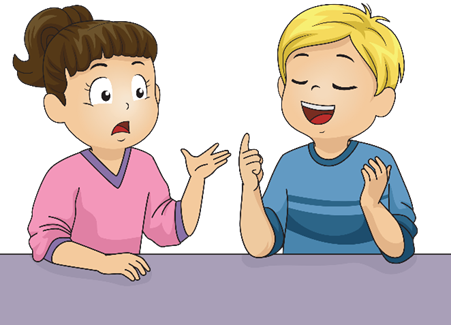 Xét mẫu số liệu sau khi được ghép nhóm ở Luyện tập 2. 
Lập bảng tần số tương đối ghép nhóm của mẫu số liệu đó.
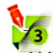 Giải:
III
III. TẦN SỐ TƯƠNG ĐỐI GHÉP NHÓM. BẢNG TẦN SỐ TƯƠNG ĐỐI GHÉP NHÓM.
BIỂU ĐỒ TẦN SỐ TƯƠNG ĐỐI GHÉP NHÓM
BÀI 3: TẦN SỐ GHÉP NHÓM. TẦN SỐ TƯƠNG ĐỐI GHÉP NHÓM
1. Tần số tương đối ghép nhóm và bảng tần số tương đối ghép nhóm.
2. Biểu đồ tần số tương đối ghép nhóm.
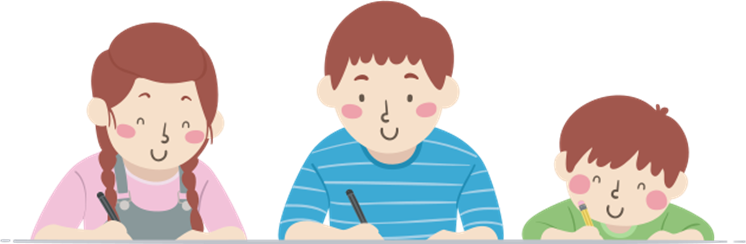 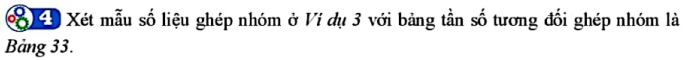 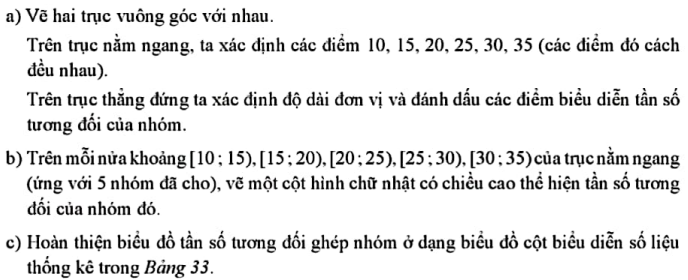 III
III. TẦN SỐ TƯƠNG ĐỐI GHÉP NHÓM. BẢNG TẦN SỐ TƯƠNG ĐỐI GHÉP NHÓM.
BIỂU ĐỒ TẦN SỐ TƯƠNG ĐỐI GHÉP NHÓM
BÀI 3: TẦN SỐ GHÉP NHÓM. TẦN SỐ TƯƠNG ĐỐI GHÉP NHÓM
1. Tần số tương đối ghép nhóm và bảng tần số tương đối ghép nhóm.
2. Biểu đồ tần số tương đối ghép nhóm.
Hãy nêu các bước vẽ biểu đồ tương đối ghép nhóm ở dạng biểu đồ cột?
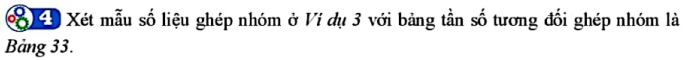 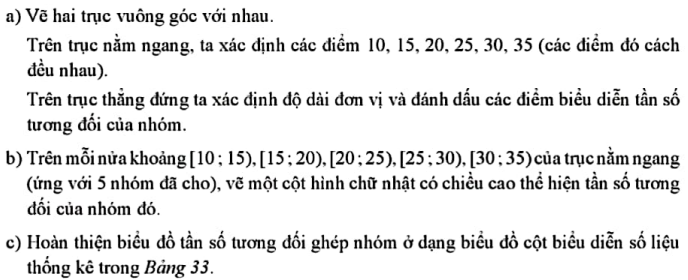 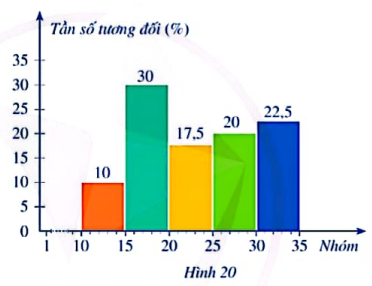 III
III. TẦN SỐ TƯƠNG ĐỐI GHÉP NHÓM. BẢNG TẦN SỐ TƯƠNG ĐỐI GHÉP NHÓM.
BIỂU ĐỒ TẦN SỐ TƯƠNG ĐỐI GHÉP NHÓM
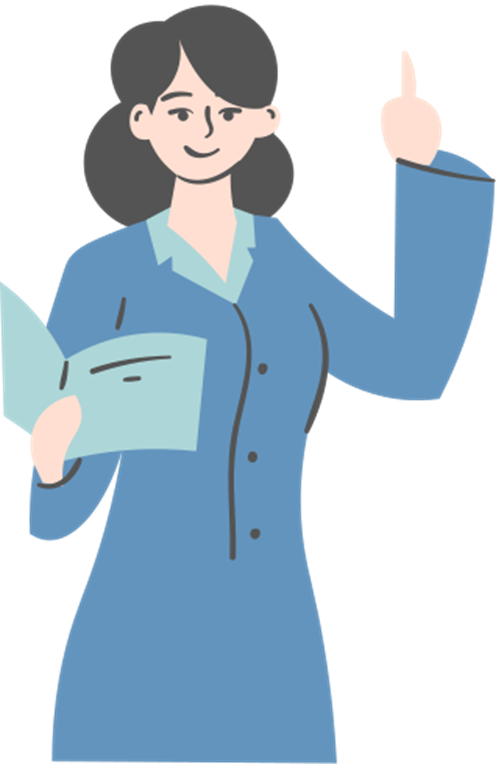 BÀI 3: TẦN SỐ GHÉP NHÓM. TẦN SỐ TƯƠNG ĐỐI GHÉP NHÓM
1. Tần số tương đối ghép nhóm và bảng tần số tương đối ghép nhóm.
2. Biểu đồ tần số tương đối ghép nhóm.
Để vẽ biểu đồ tần số tương đối ghép nhóm ở dạng biểu đồ cột của một mẫu số liệu ghép nhóm, ta có thể thực hiện các bước sau:
Bước 1: Lập bảng tần số tương đối ghép nhóm của mẫu số liệu ghép nhóm đã cho.
Bước 2: Vẽ biểu đồ cột biểu diễn số liệu thống kê trong bảng tần số tương đối ghép 
nhóm nhận được ở Bước 1
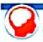 III
III. TẦN SỐ TƯƠNG ĐỐI GHÉP NHÓM. BẢNG TẦN SỐ TƯƠNG ĐỐI GHÉP NHÓM.
BIỂU ĐỒ TẦN SỐ TƯƠNG ĐỐI GHÉP NHÓM
BÀI 3: TẦN SỐ GHÉP NHÓM. TẦN SỐ TƯƠNG ĐỐI GHÉP NHÓM
1. Tần số tương đối ghép nhóm và bảng tần số tương đối ghép nhóm.
Giải:
2. Biểu đồ tần số tương đối ghép nhóm.
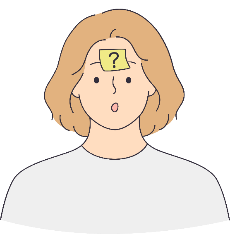 Ví dụ 4:
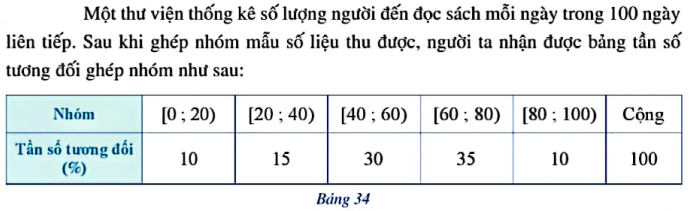 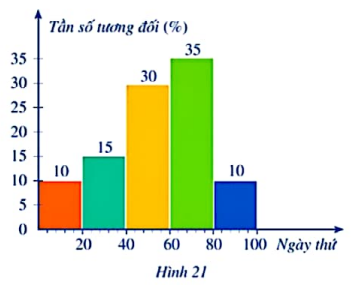 III
III. TẦN SỐ TƯƠNG ĐỐI GHÉP NHÓM. BẢNG TẦN SỐ TƯƠNG ĐỐI GHÉP NHÓM.
BIỂU ĐỒ TẦN SỐ TƯƠNG ĐỐI GHÉP NHÓM
Vẽ biểu đồ tần số tương ghép nhóm ở dạng biểu đồ cột của mẫu số liệu
số liệu ghép nhóm ở Bảng 34.
BÀI 3: TẦN SỐ GHÉP NHÓM. TẦN SỐ TƯƠNG ĐỐI GHÉP NHÓM
1. Tần số tương đối ghép nhóm và bảng tần số tương đối ghép nhóm.
Giải:
2. Biểu đồ tần số tương đối ghép nhóm.
Hãy nêu các bước vẽ biểu đồ tương đối ghép nhóm ở dạng biểu đồ đoạn thẳng?
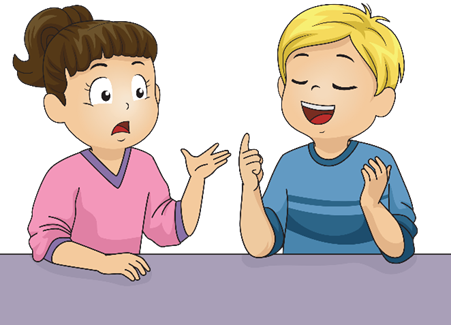 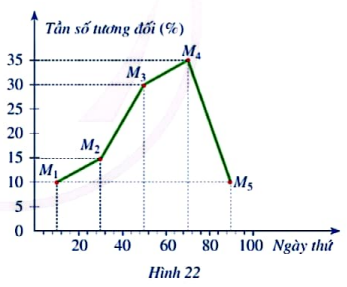 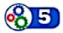 III
III. TẦN SỐ TƯƠNG ĐỐI GHÉP NHÓM. BẢNG TẦN SỐ TƯƠNG ĐỐI GHÉP NHÓM.
BIỂU ĐỒ TẦN SỐ TƯƠNG ĐỐI GHÉP NHÓM
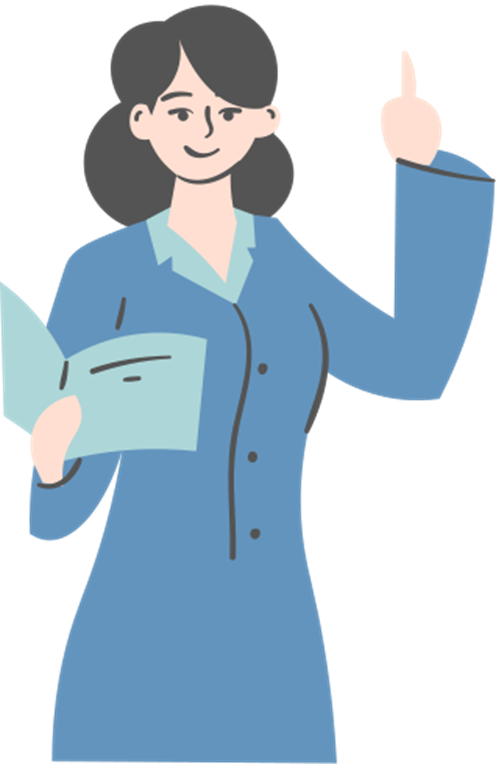 BÀI 3: TẦN SỐ GHÉP NHÓM. TẦN SỐ TƯƠNG ĐỐI GHÉP NHÓM
1. Tần số tương đối ghép nhóm và bảng tần số tương đối ghép nhóm.
2. Biểu đồ tần số tương đối ghép nhóm.
Để vẽ biểu đồ tần số tương đối ghép nhóm ở dạng biểu đồ đoạn thẳng của một mẫu số liệu ghép nhóm, ta có thể thực hiện các bước sau:
Bước 1: Lập bảng tần số tương đối ghép nhóm của mẫu số liệu ghép nhóm đã cho.
Bước 2: Vẽ biểu đồ đoạn thẳng biểu diễn số liệu thống kê trong bảng tần số tương đối ghép nhóm nhận được ở Bước 1
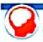 III
III. TẦN SỐ TƯƠNG ĐỐI GHÉP NHÓM. BẢNG TẦN SỐ TƯƠNG ĐỐI GHÉP NHÓM.
BIỂU ĐỒ TẦN SỐ TƯƠNG ĐỐI GHÉP NHÓM
BÀI 3: TẦN SỐ GHÉP NHÓM. TẦN SỐ TƯƠNG ĐỐI GHÉP NHÓM
1. Tần số tương đối ghép nhóm và bảng tần số tương đối ghép nhóm.
Giải:
2. Biểu đồ tần số tương đối ghép nhóm.
Ví dụ 5:
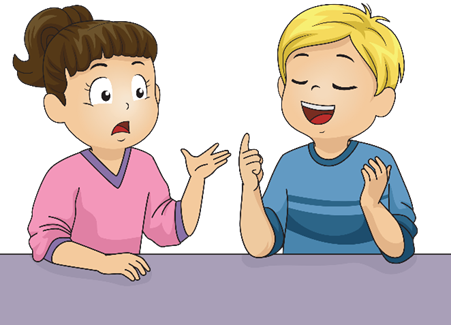 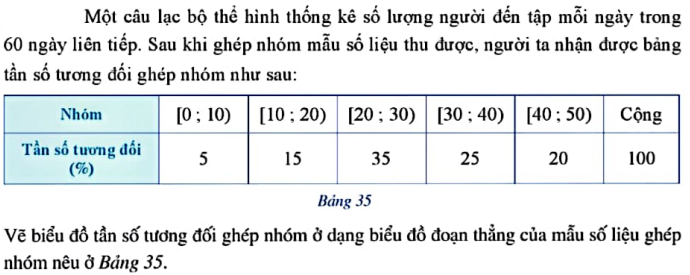 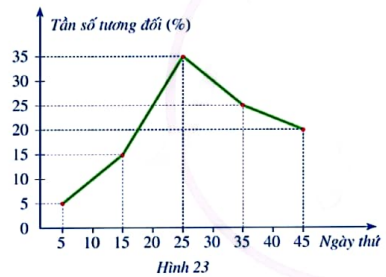 III
III. TẦN SỐ TƯƠNG ĐỐI GHÉP NHÓM. BẢNG TẦN SỐ TƯƠNG ĐỐI GHÉP NHÓM.
BIỂU ĐỒ TẦN SỐ TƯƠNG ĐỐI GHÉP NHÓM
BÀI 3: TẦN SỐ GHÉP NHÓM. TẦN SỐ TƯƠNG ĐỐI GHÉP NHÓM
1. Tần số tương đối ghép nhóm và bảng tần số tương đối ghép nhóm.
2. Biểu đồ tần số tương đối ghép nhóm.
Giải:
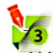 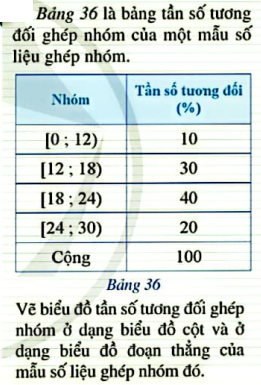 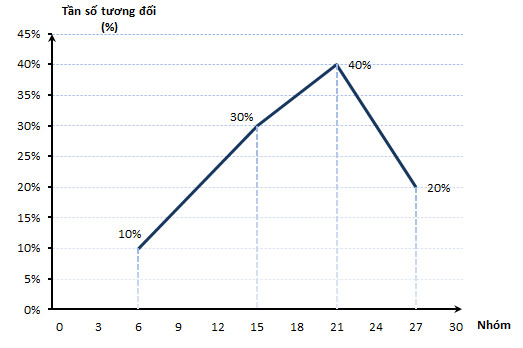 III
III. TẦN SỐ TƯƠNG ĐỐI GHÉP NHÓM. BẢNG TẦN SỐ TƯƠNG ĐỐI GHÉP NHÓM.
BIỂU ĐỒ TẦN SỐ TƯƠNG ĐỐI GHÉP NHÓM
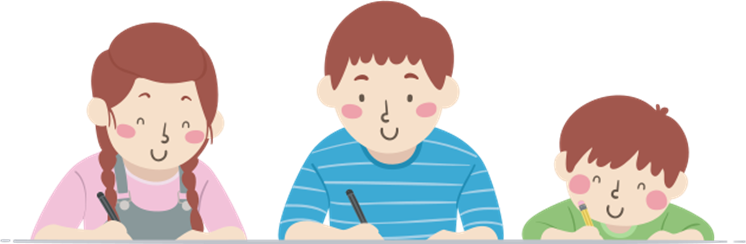 BÀI 3: TẦN SỐ GHÉP NHÓM. TẦN SỐ TƯƠNG ĐỐI GHÉP NHÓM
LUYỆN TẬP
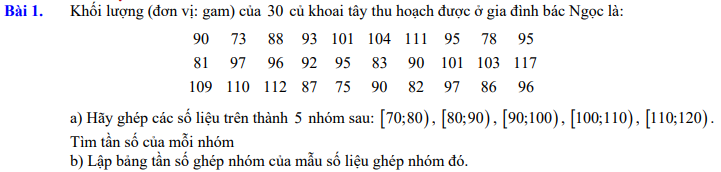 BÀI 3: TẦN SỐ GHÉP NHÓM. TẦN SỐ TƯƠNG ĐỐI GHÉP NHÓM
LUYỆN TẬP
Giải:
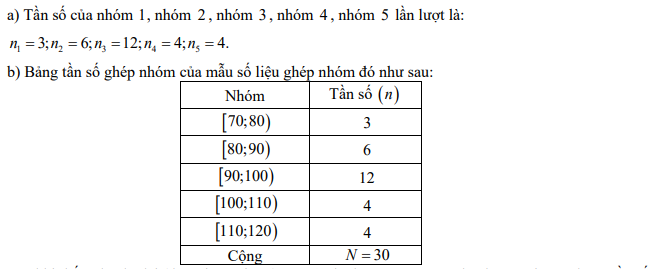 BÀI 3: TẦN SỐ GHÉP NHÓM. TẦN SỐ TƯƠNG ĐỐI GHÉP NHÓM
LUYỆN TẬP
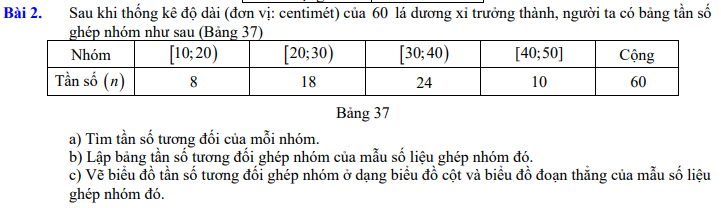 BÀI 3: TẦN SỐ GHÉP NHÓM. TẦN SỐ TƯƠNG ĐỐI GHÉP NHÓM
LUYỆN TẬP
Giải:
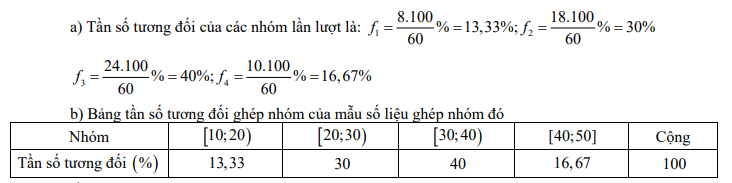 BÀI 3: TẦN SỐ GHÉP NHÓM. TẦN SỐ TƯƠNG ĐỐI GHÉP NHÓM
Giải:
c)
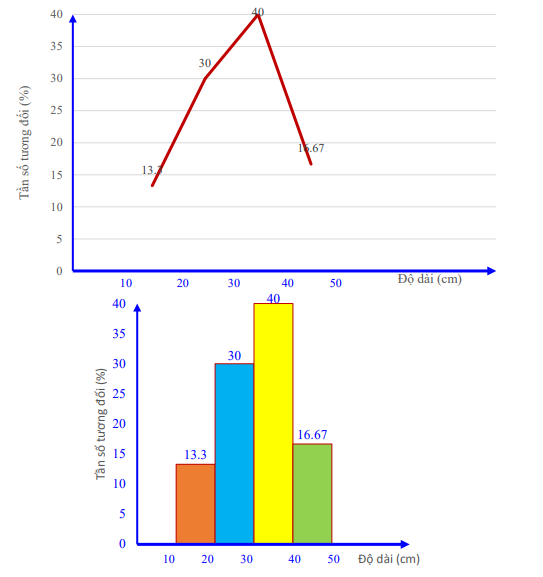 BÀI 3: TẦN SỐ GHÉP NHÓM. TẦN SỐ TƯƠNG ĐỐI GHÉP NHÓM
HƯỚNG DẪN VỀ NHÀ
Ghi nhớ các kiến thức trọng tâm của bài
Hoàn thành bài tập 1, 2, 3, 4 SGK
Chuẩn bị bài mới Bài 4 : “Phép thử ngẫu nhiên và không gian mẫu. Xác suất của biến cố.”
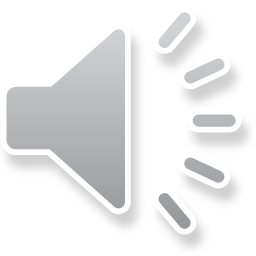 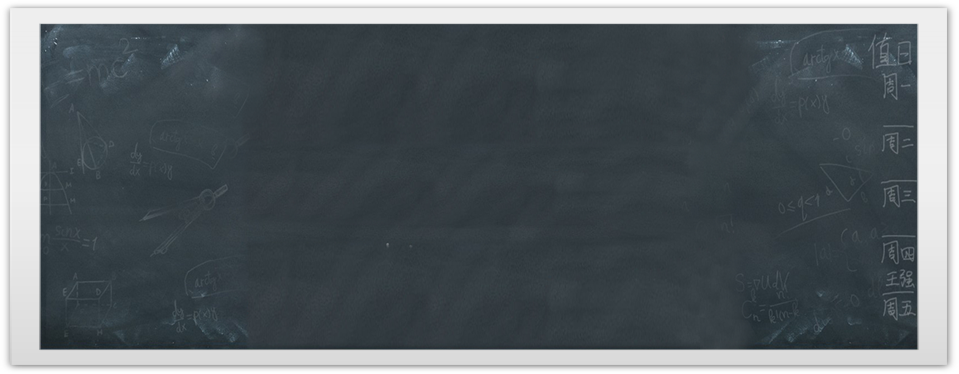 CẢM ƠN CÁC EM ĐÃ LẮNG NGHE!
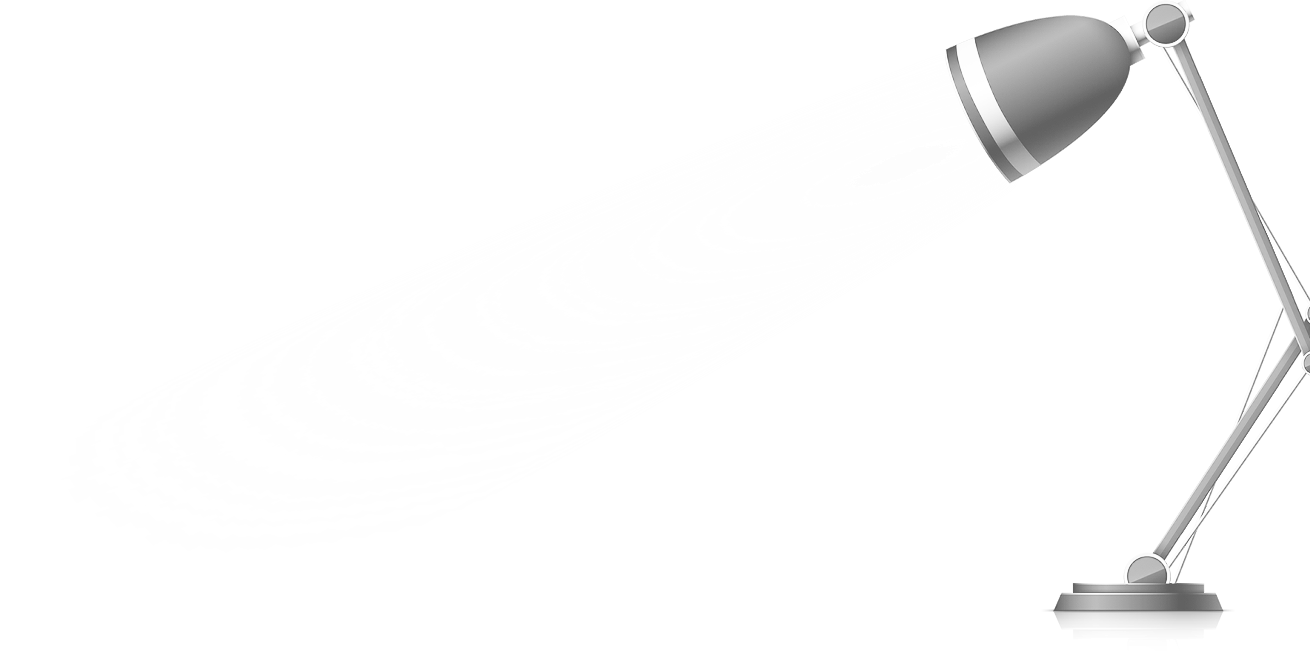 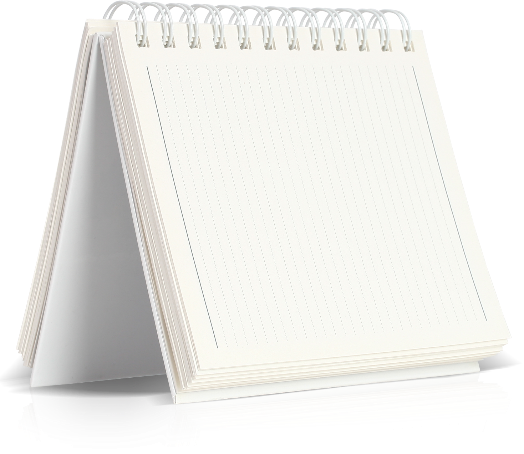 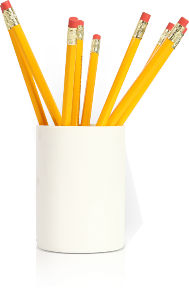 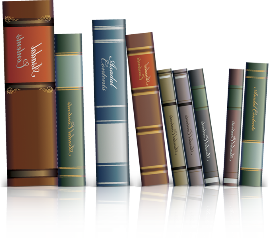 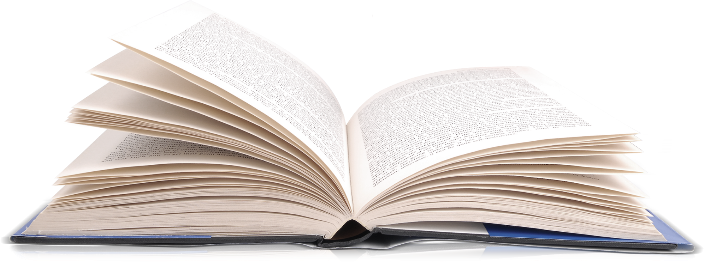 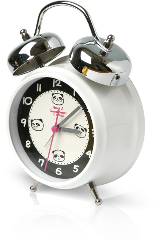